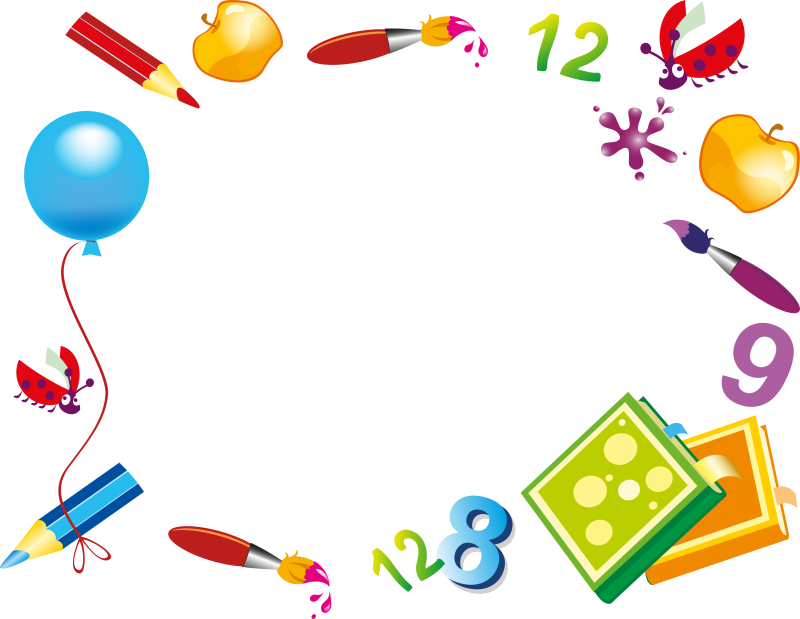 Итоги работы студии 
«Занимательная математика 
для малышей» 
за 2023 – 2024 учебный год
Педагог дополнительного образования – Орехова Лариса Владимировна, старший воспитатель, высшая квалификационная категорияВозраст обучающихся – 5 – 7 лет
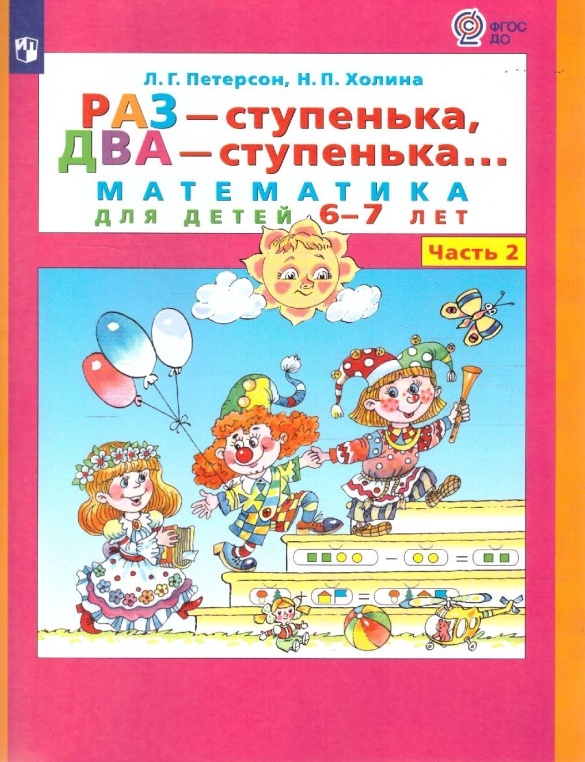 Занятия в студии проводились по уникальной авторской программе математического развития «Раз – ступенька, два – ступенька» Л. Г. Петерсон, Н. П. Холина.
    Срок реализации программы – 2 года
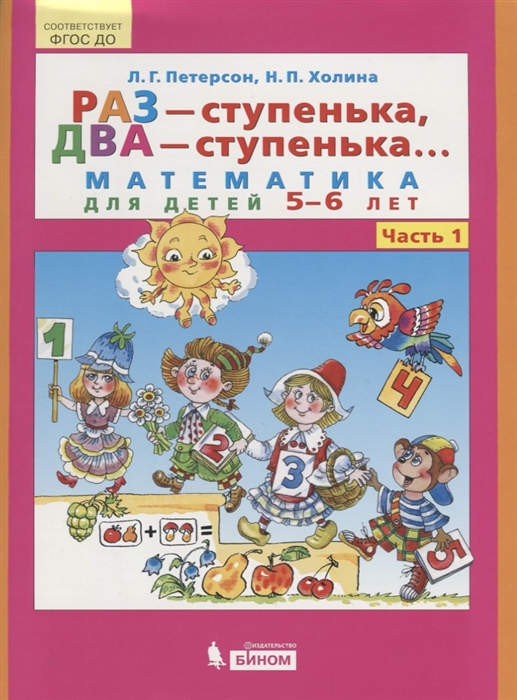 Реализация программы «Занимательная математика для малышей» осуществлялась за рамками образовательной программы ДОУ на платной основе в форме дополнительного образования. Занятия проводились 1 раз в неделю (четверг)во второй половине дня.
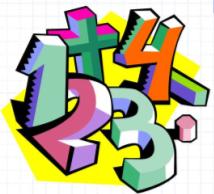 Занятия строились на оптимальных для дошкольников формах организации детских видов деятельности:- игровые ситуации- игры с правилами- беседы- решение проблемных ситуаций- экспериментирование и др.В основу организации образовательного процесса положен деятельностный метод, который означает, что знание не дается ребенку в готовом виде, а входит в его жизнь путем самостоятельного анализа, сравнения и  обобщения.
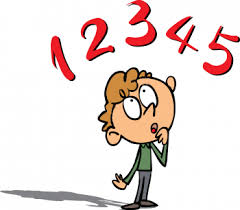 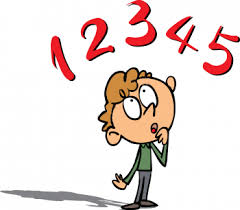 1 год обучения (5 – 6 лет)Наши успехи
В течении учебного года 
Мы познакомились:
с общими математическими понятиями (число, цифра, множество, величина, пространственные отношения и др.);
с пространственно – временными отношениями (справа, слева, между, посередине, раньше, позже);
с понятиями «Точка. Линия. Прямая и кривая линия»;
с понятиями «Отрезок и луч»;
с понятиями «Ломаная линия. Многоугольник», «Замкнутая и незамкнутая линия»;
с понятием «Числовой отрезок»
2. Мы учились:
выявлять и сравнивать свойства предметов, находить общее свойство группы предметов. (цвет, форма, размер, назначение, материал и др.);
соотносить цифры от 1 до 5 с количеством предметов.
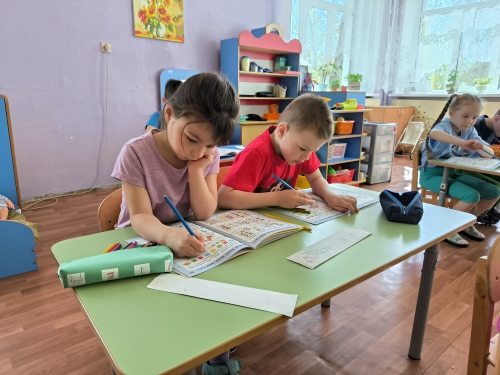 3. Мы закрепляли:- счетные умения;- смысл сложения и вычитания;- взаимосвязь целого и частей.4. Мы осваивали:- состав чисел в пределах 5;- знаки «больше», «меньше», «равно»5. Мы развивали:- речь и умение аргументировать свои высказывания;- умение планировать свои действия , осуществлять решения в соответствии с заданным алгоритмом, проверять результат своих действий.
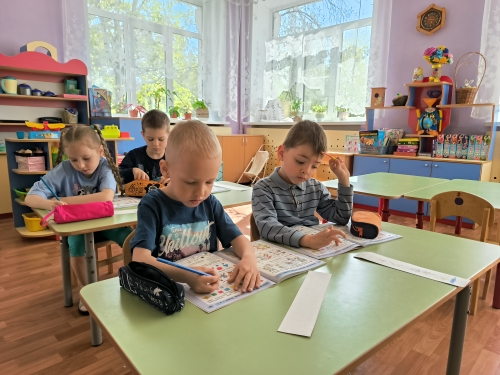 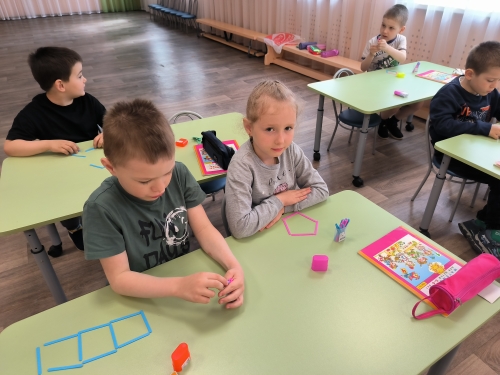 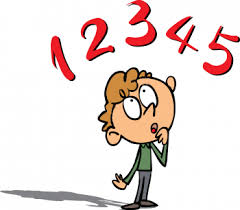 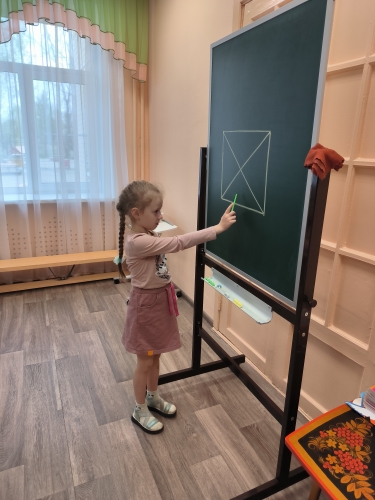 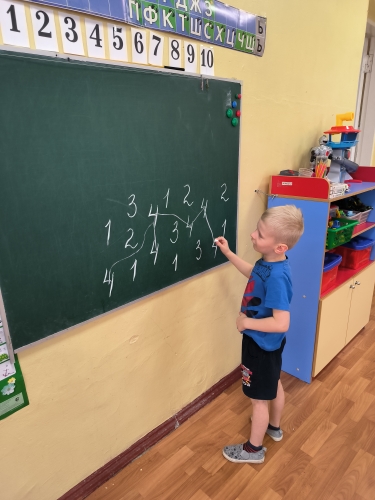 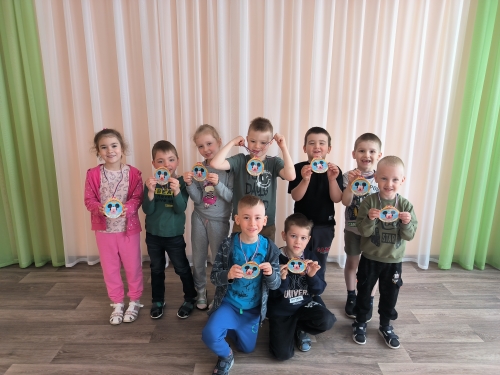 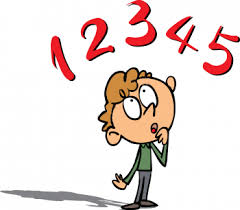 2 год обучения (6 - 7 лет)Наши успехи
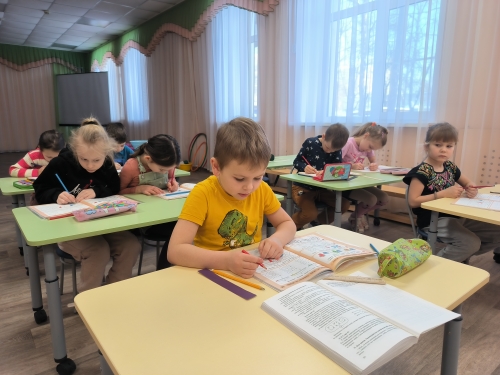 В течении учебного года 
Мы познакомились:
с единицами измерения длины (шаг, пядь, локоть,
 сажень, сантиметр, метр)
с новым видом многоугольников – шестиугольником.
с образованием и составом чисел от 6 до 10.
с понятием «объем» (вместимость), сравнивали сосуды по объему с помощью переливания.
с циферблатом часов, сформировали представления об определении времени по часам.
2. Мы учились:
выявлять и сравнивать свойства предметов, находить общее свойство группы предметов. (цвет, форма, размер, назначение, материал и др.);
3. Мы закрепляли:- порядковый и количественный счет в пределах 10;- смысл сложения и вычитания;- взаимосвязь целого и частей;- знаки «больше», «меньше», «равно»;- сравнение групп предметов с помощью составления пар, приемы присчитывания и отсчитывания одной или нескольких единиц на числовом отрезке;- пространственные отношения;4. Мы осваивали:- состав чисел в пределах 10;- умение измерять длину отрезков с помощью линейки;- умение находить  в окружающей обстановке предметы формы пирамиды, конуса, цилиндра;
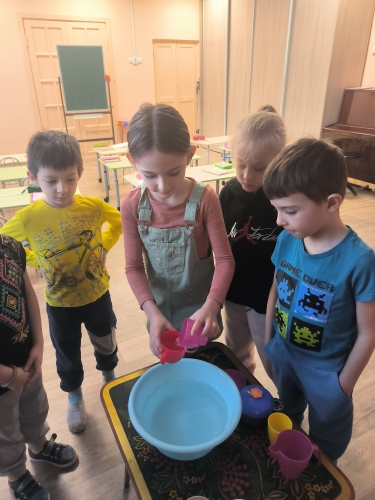 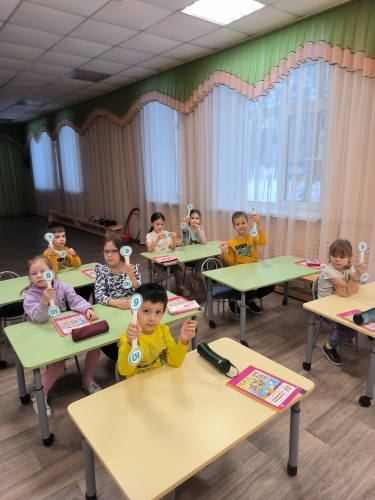 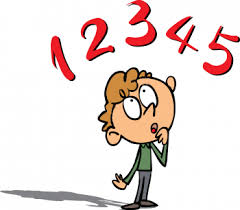 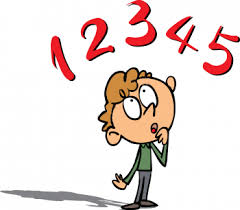 5. Мы развивали:- речь и умение аргументировать свои высказывания;- умение планировать свои действия , осуществлять решения в соответствии с заданным алгоритмом, проверять результат своих действий.
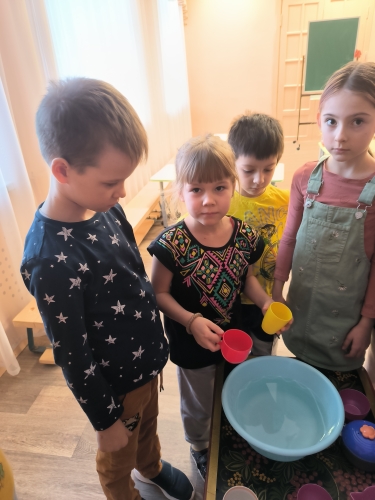 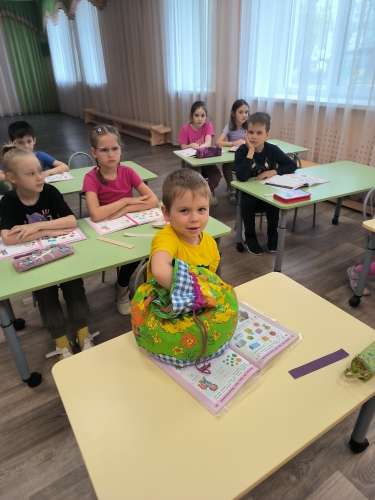 Для закрепления сформированных представлений и организации самостоятельной работы детей на занятиях использовались в качестве пособия красочные тетради. Здесь можно рисовать, раскрашивать и писать.
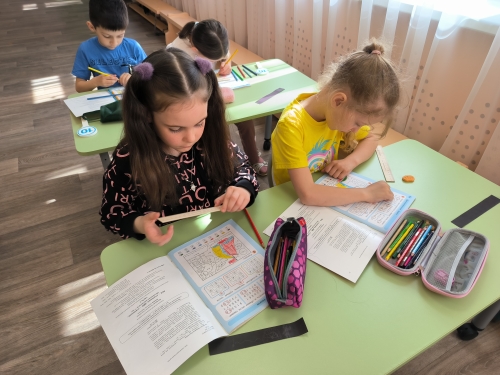 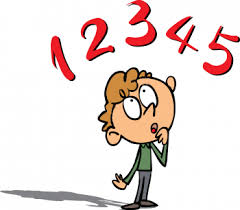 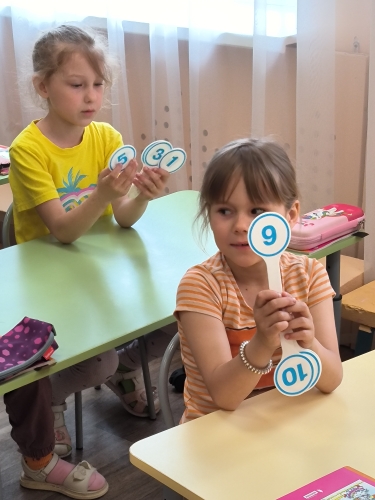 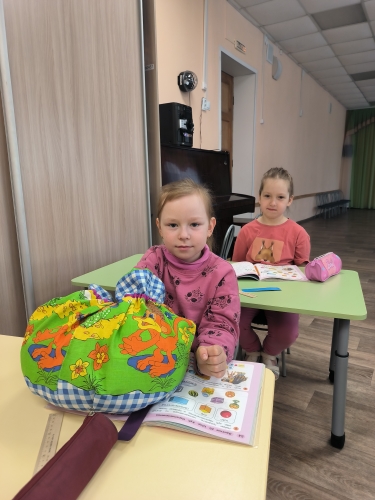 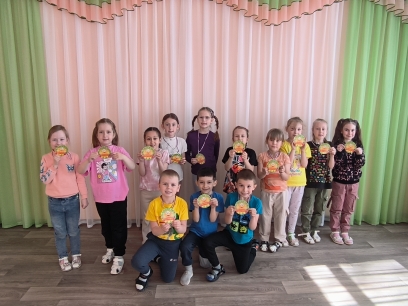 Дорогие родители!Спасибо, что активно участвуете в образовании и воспитании своих детей.Надеемся, что ваше желание не остынет и мы продолжим трудиться вместе.